LIETUVOS PROFESINIO ORIENTAVIMO REKORDAS
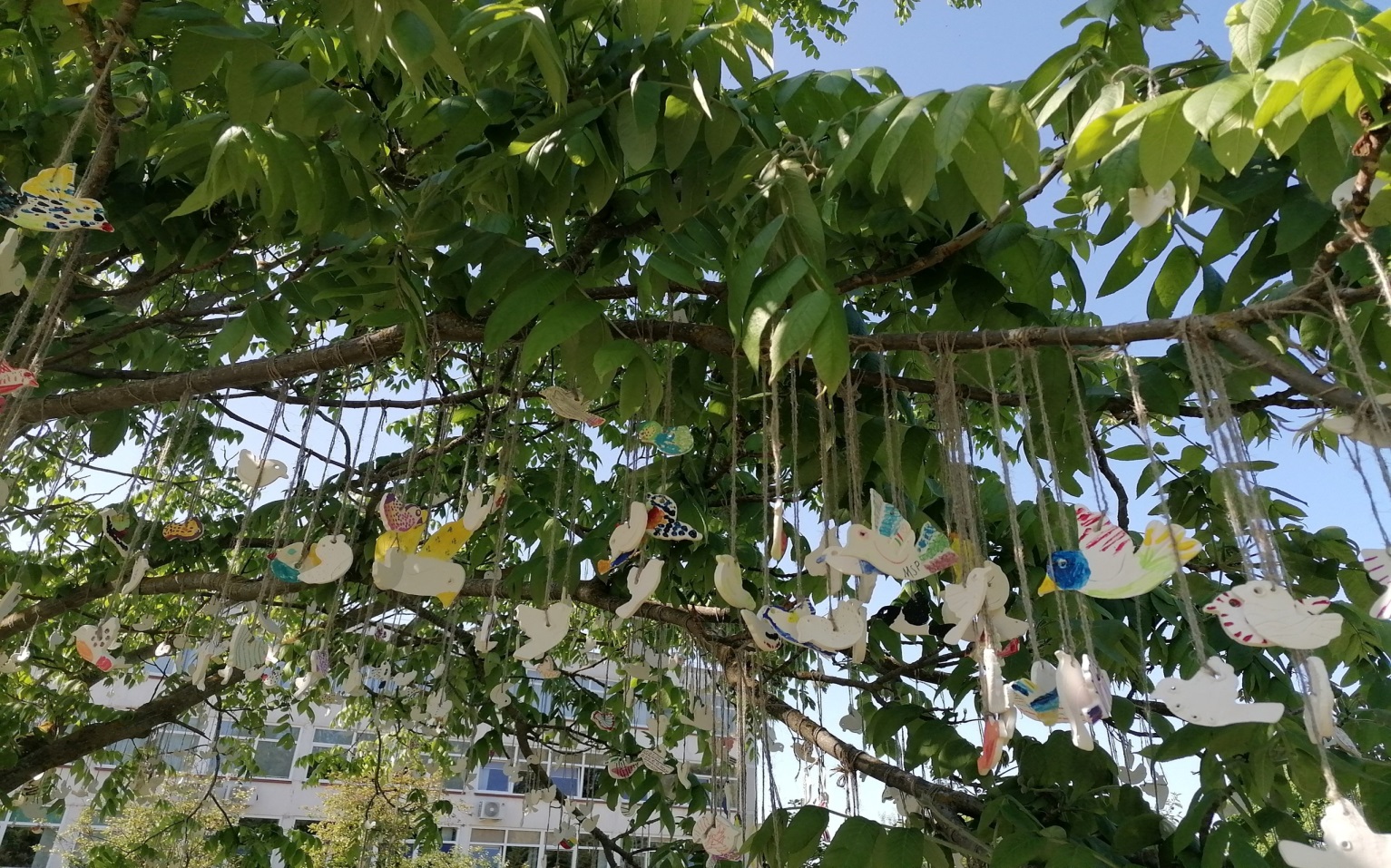 Joniškio rajono švietimo centras 
                                     karjeros specialistė Erika Vitkauskienė
IDĖJA
Išskirtinai paminėti mokyklos 45-metį ir organizuoti netradicines ugdymo karjerai veiklas, skirtas pradinių klasių mokinių karjeros kompetencijoms ugdyti.
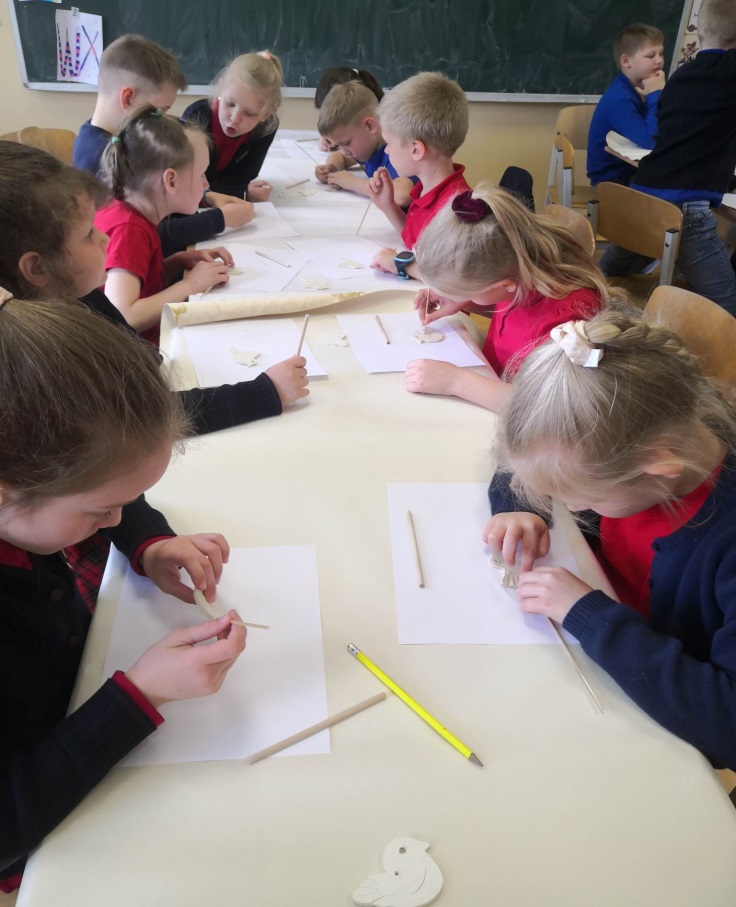 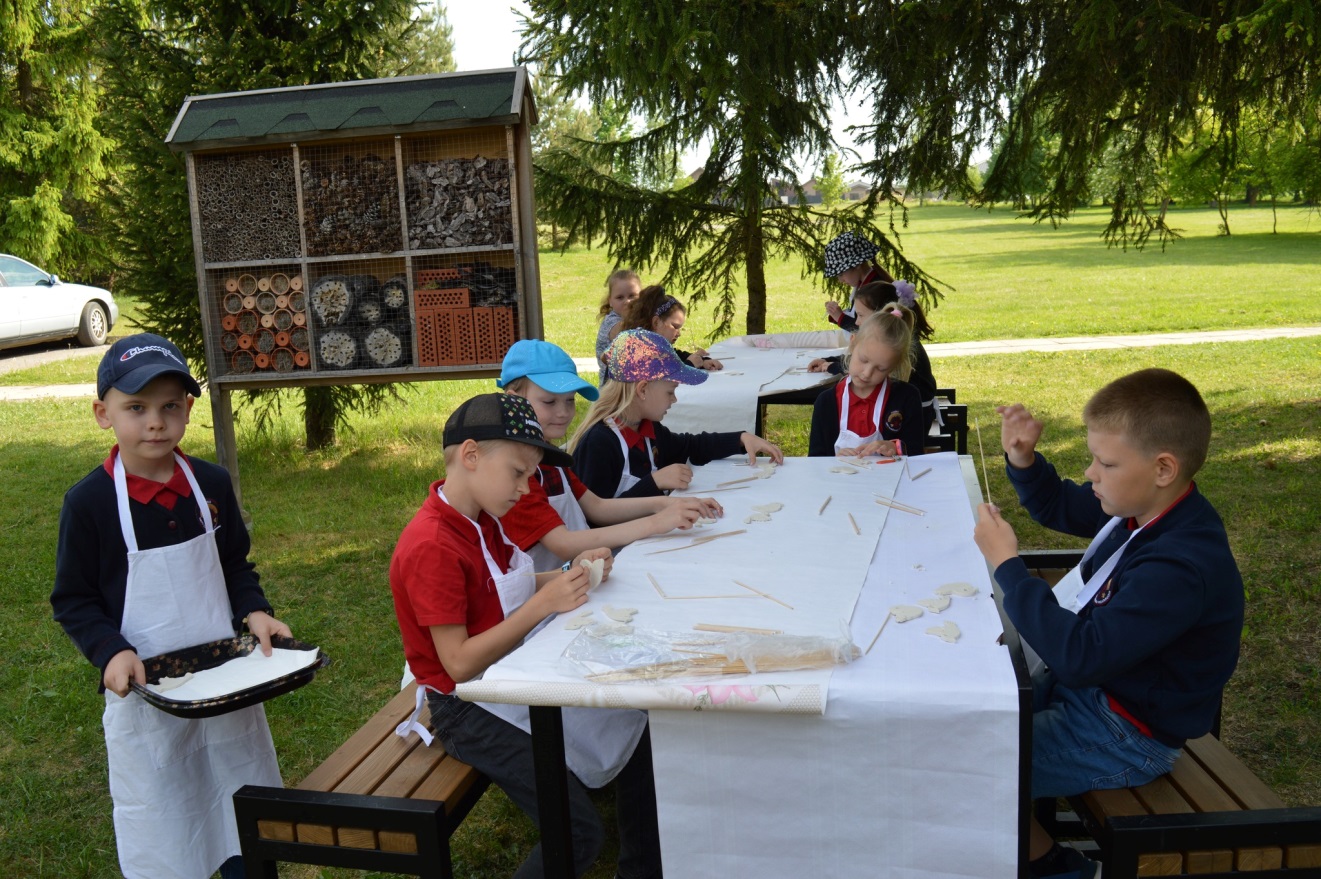 VEIKLA
179 1-4 klasių mokiniai iš modelino pagamino 2245 paukštelius.
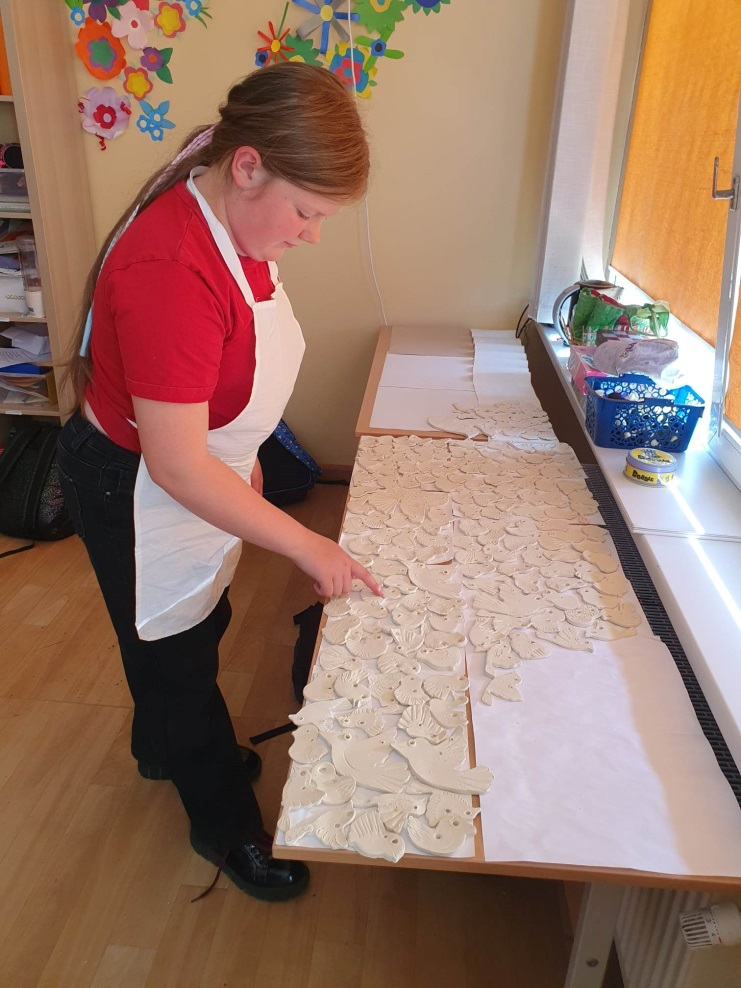 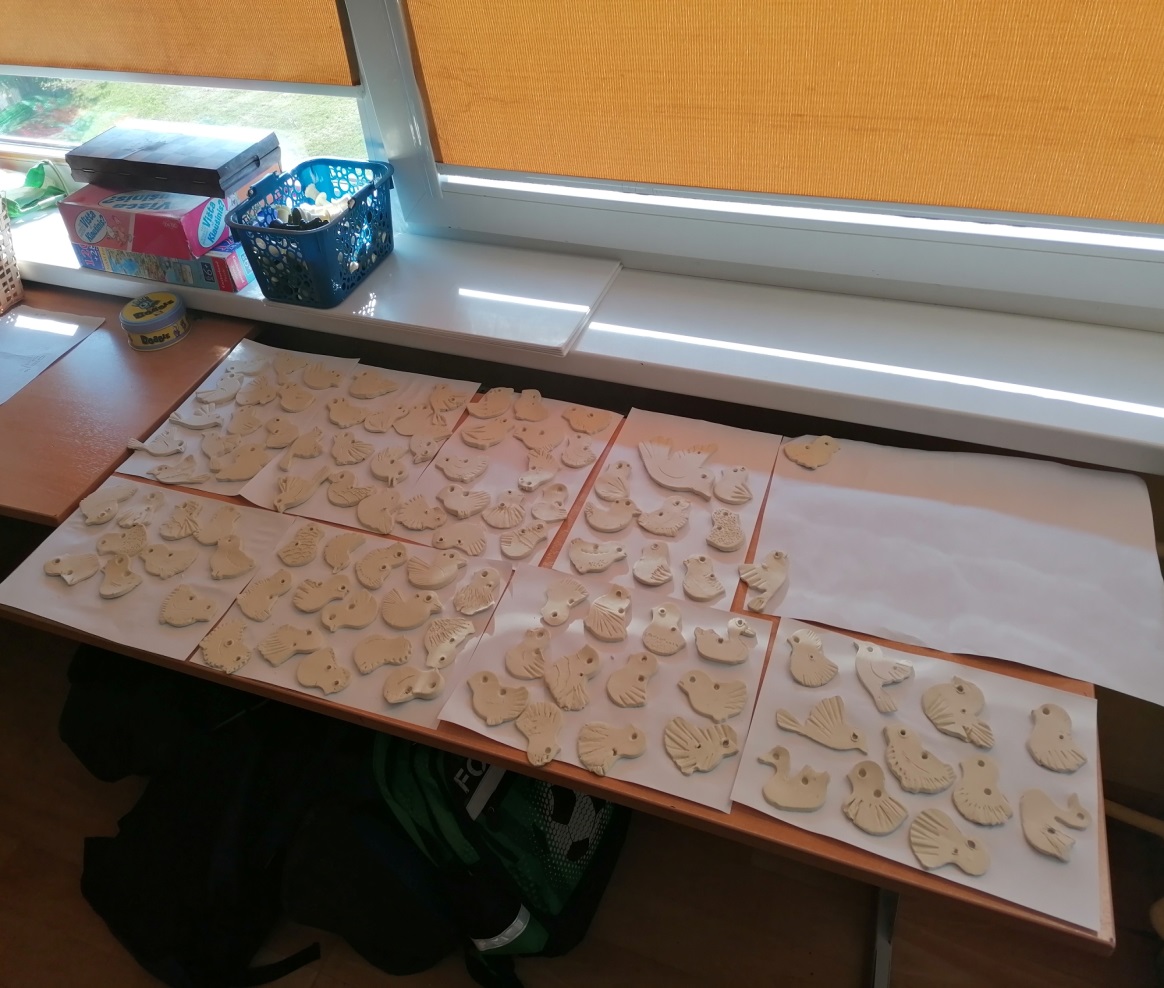 ĮGŪDŽIŲ LAVINIMAS
Netradicinės ugdymo karjerai veiklos, skirtos pradinukams. Gamindami paukštelius, mokiniai susipažino su dailininko, skulptoriaus, dailės mokytojo profesijomis, mokėsi planuoti laiką, dirbti komandoje, sistemingai siekti tikslo, ugdė matematinius įgūdžius.
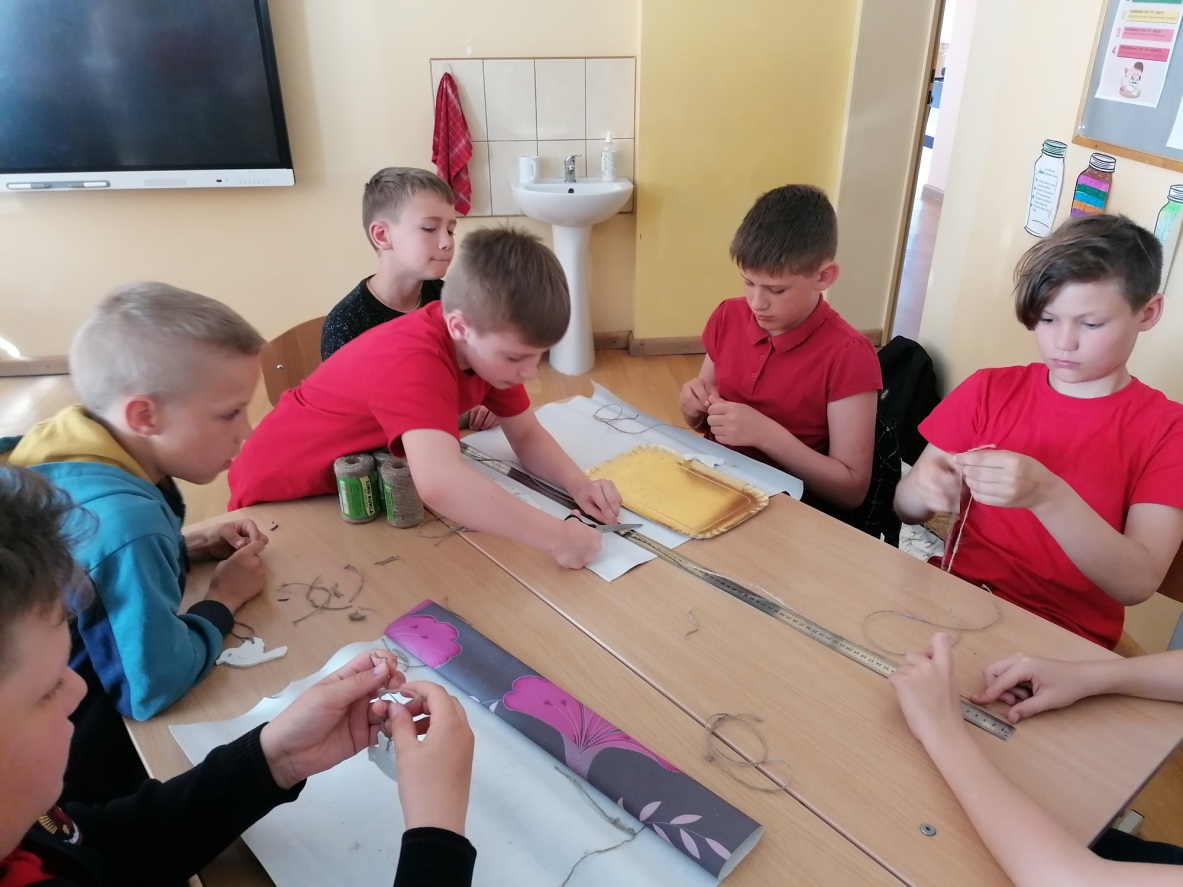 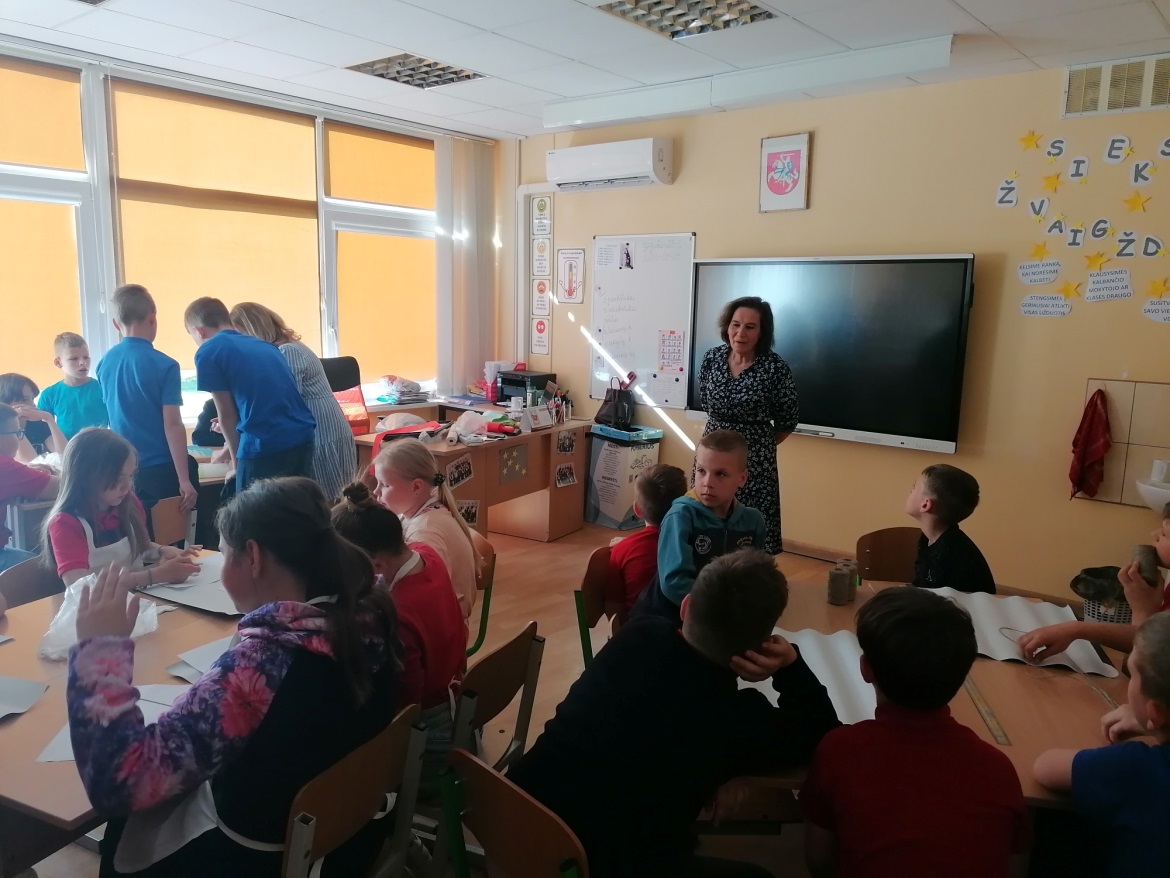 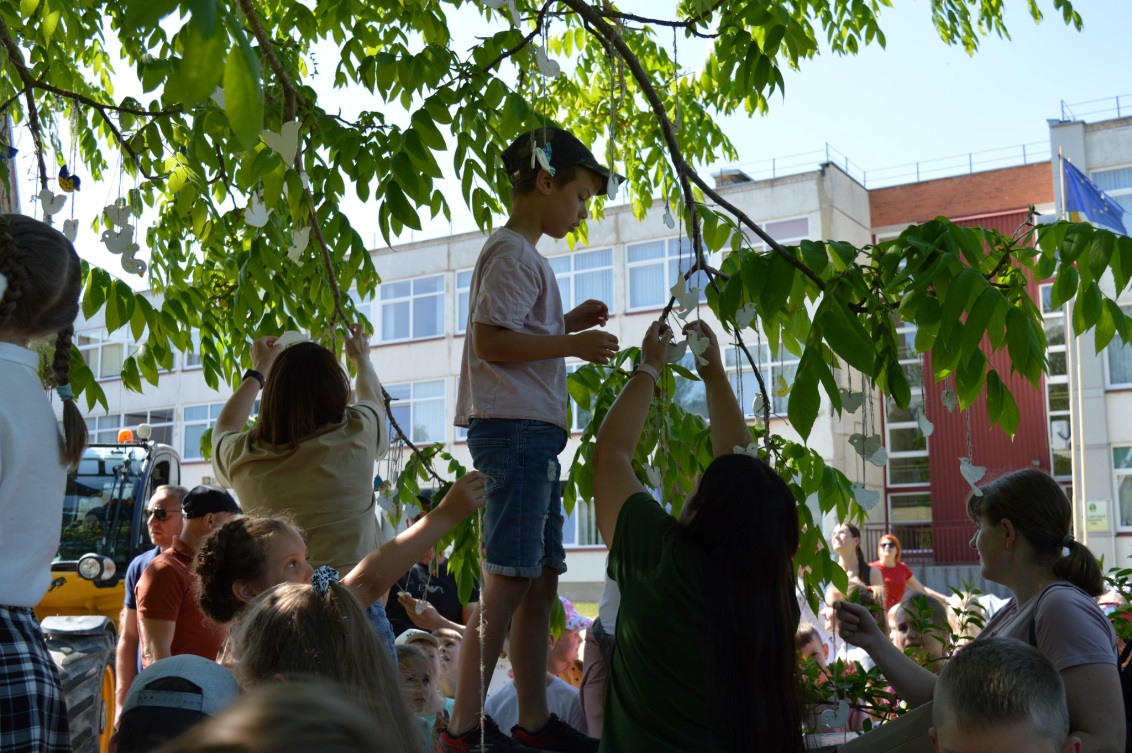 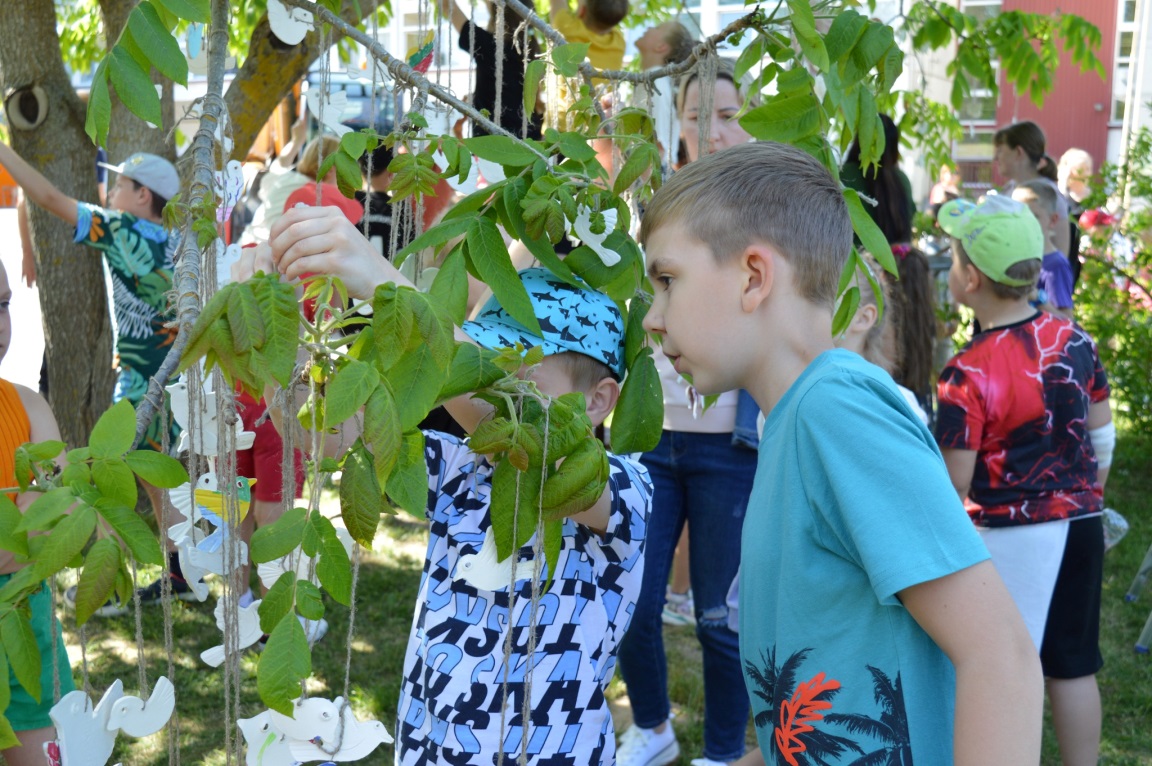 l
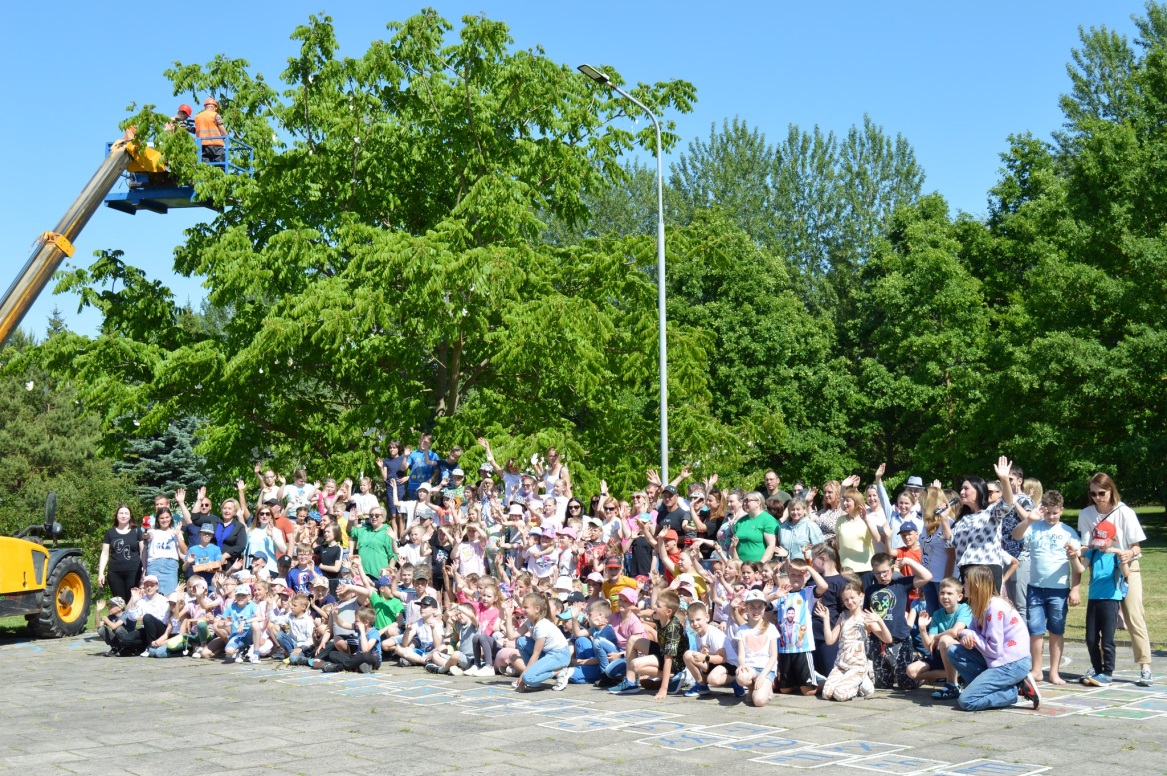 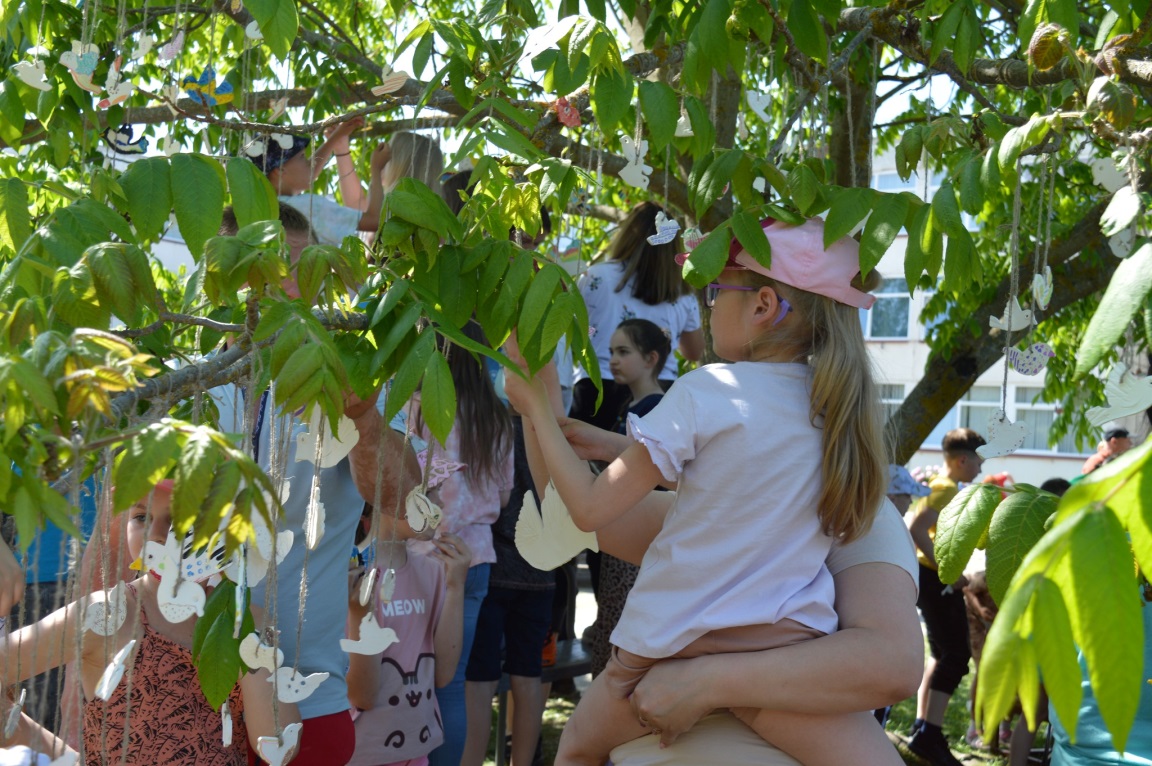 VEIKLOS PRADŽIOS IR PABAIGOS LAIKAS 
GEGUŽĖS 22–BIRŽELIO 5 D.
l
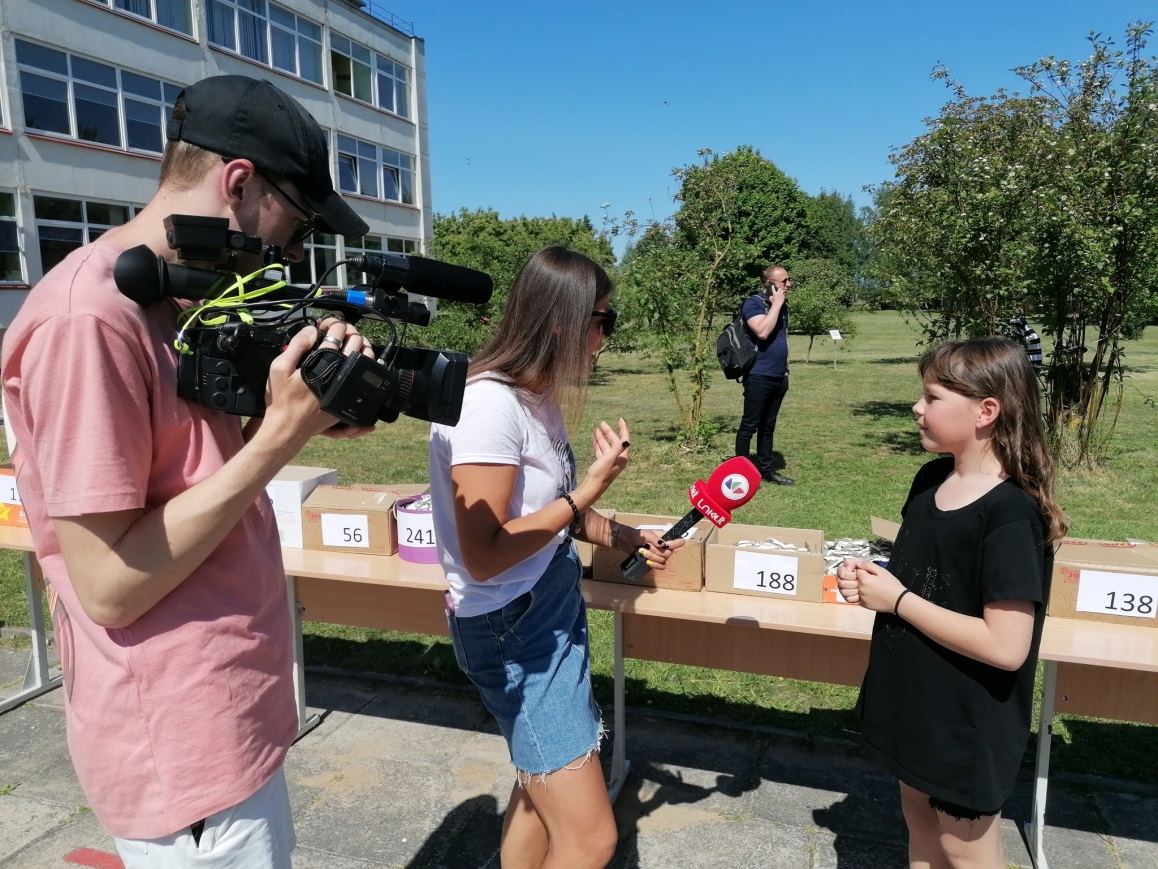 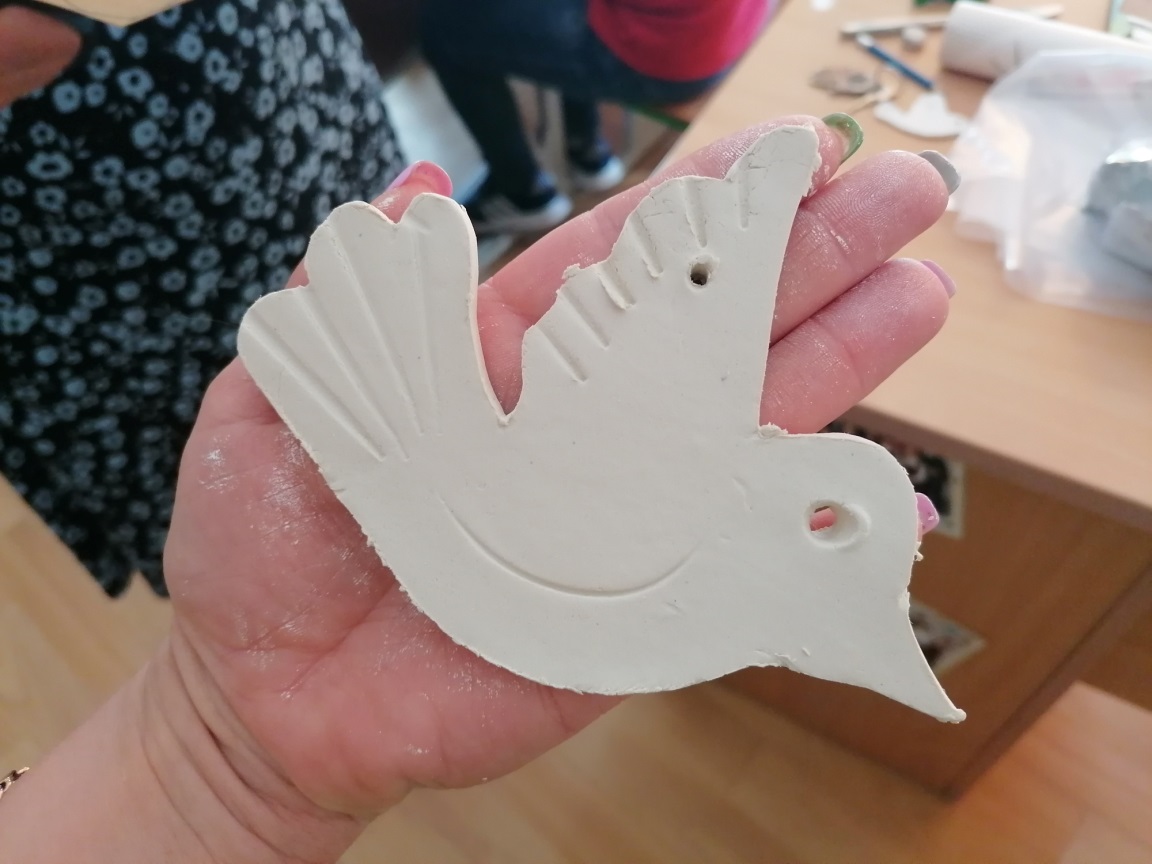 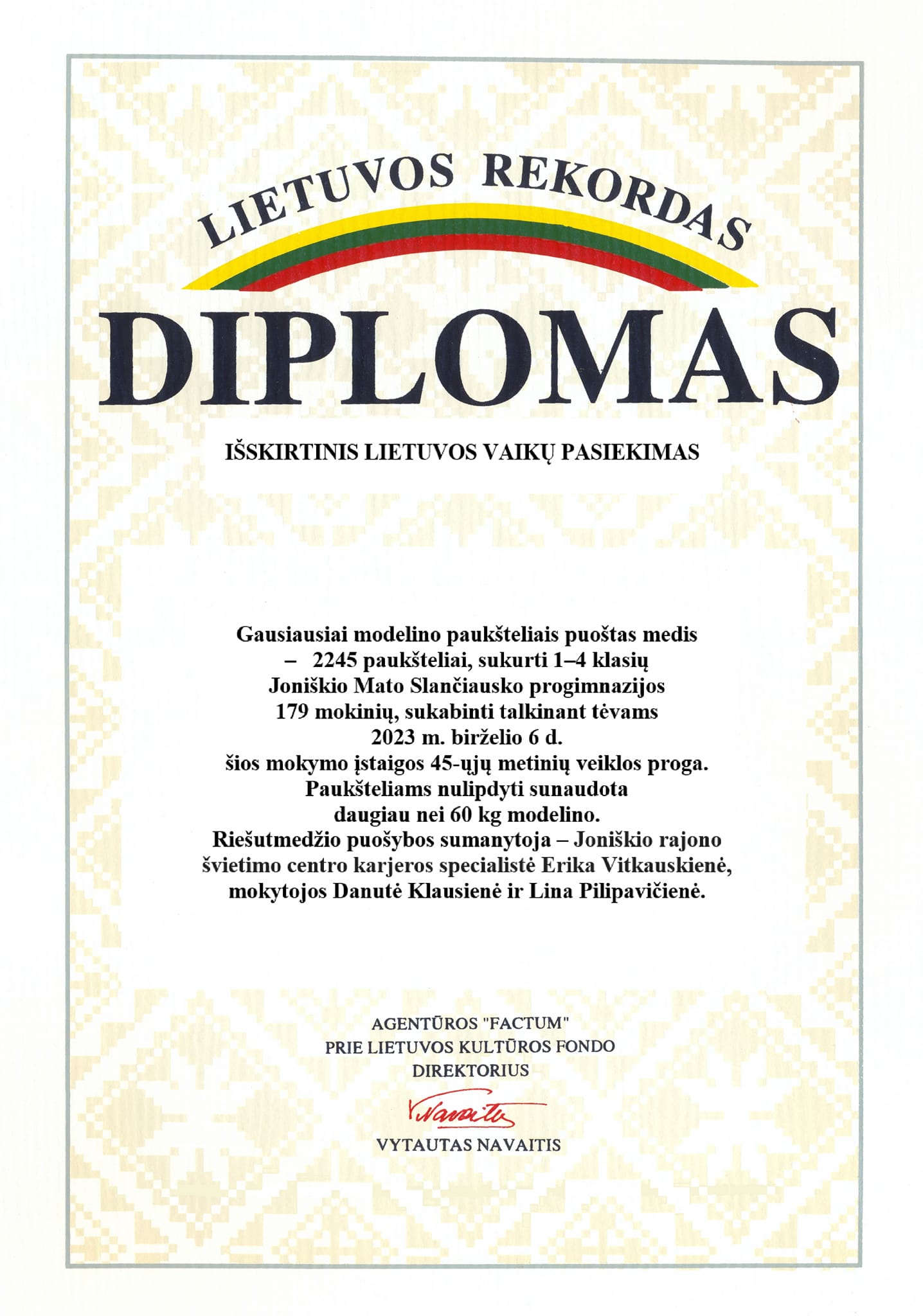 l
AČIŪ UŽ DĖMESĮ!
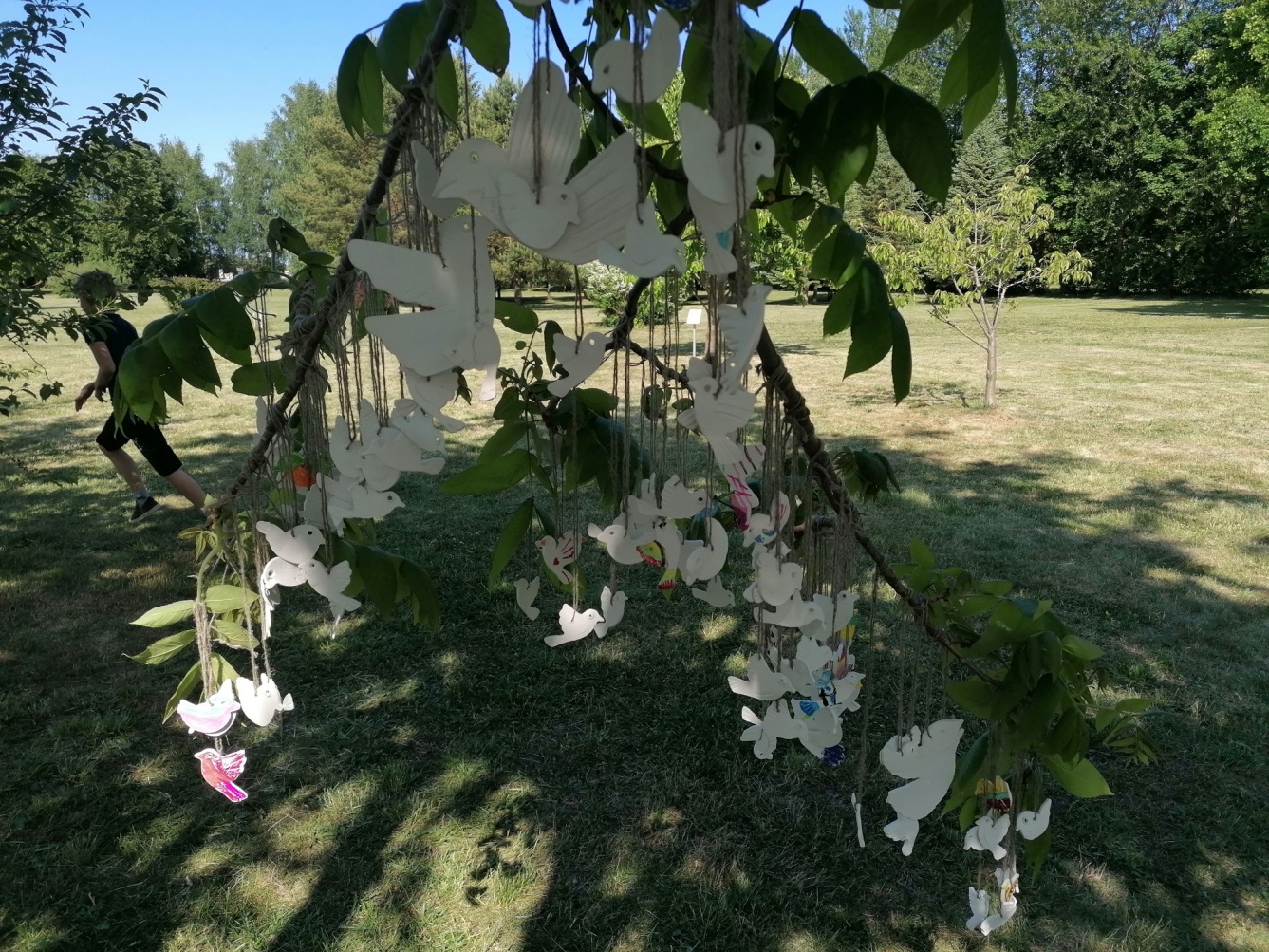